Part 3 of
Planning, Running, and Analyzing Controlled Experiments on the Web
Ronny Kohavi, Microsoft
Slides available at http://exp-platform.com
Puzzling Outcomes
Wrap-up section based on KDD 2012 paper, co-authored by Ronny Kohavi, Alex Deng, Brian Frasca, Roger Longbotham, Toby Walker, and Ya Xu
How does one determine the OEC for a search engine?
What are some of the most surprising results we faced, and how did we resolve them
Puzzle 1: OEC for Search
An OEC is the Overall Evaluation Criterion
It is a metric (or set of metrics) that guides the org as to whether A is better than B in an A/B test
In prior work, we emphasized long-term focus and thinking about customer lifetime value, but operationalizing it is hard
Search engines (Bing, Google) are evaluated on query share (distinct queries) and revenue as long-term goals
Puzzle
A ranking bug in an experiment resulted in very poor search results
Distinct queries went up over 10%, and revenue went up over 30%
What metrics should be in the OEC for a search engine?
Puzzle 1 Explained
Puzzle 2: Click Tracking
A piece of code was added, such that when a user clicked on a search result, additional JavaScript was executed(a session-cookie was updated with the destination)before navigating to the destination page
This slowed down the user experience slightly, so we expected a slightly negative experiment.
Results showed that users were clicking more!


Why?
Puzzle 2: Click Tracking - Background
User clicks (and form submits) are instrumented and form the basis for many metrics
Instrumentation is typically done by having the web browser request a web beacon (1x1 pixel image)
Classical tradeoff here
Waiting for the beacon to return slows the action (typically navigating away)
Making the call asynchronous is known to cause click-loss,  as the browsers can kill the request (classical browser optimization because the result can’t possibly matter for the new page)
Small delays, on-mouse-down, or redirect are used
Puzzle 2: Click Tracking Explained
Click-loss varies dramatically by browser
Chrome, Firefox, Safari are aggressive at terminating such reqeuests.  Safari’s click loss > 50%.
IE respects image requests for backward compatibility reasons
White paper available on this issue here
Other cases where this impacts experiments
Opening link in new tab/window will overestimate the click deltaBecause the main window remains open, browsers can’t optimize and kill the beacon request, so there is less click-loss
Using HTML5 to update components of the page instead of refreshing the whole page has the overestimation problem
Background: Primacy and Novelty Effects
Primacy effect occurs when you change the navigation on a web site
Experienced users may be less efficient until they get used to the new navigation
Control has a short-term advantage
Novelty effect happens when a new design is introduced
Users investigate the new feature, click everywhere, and introduce a “novelty” bias that dies quickly if the feature is not truly useful
Treatments have a short-term advantage
Puzzle 3: Effects Trend
Given the high failure rate of ideas, new experiments are followed closely to determine if new idea is a winner
Multiple graphs of effect look like this
Negative on day 1:        -0.55%
Less negative on day 2: -0.38%
Less negative on day 3: -0.21%
Less negative on day 4: -0.13%
The experimenter extrapolates linearlyand says: primacy effect. This will be positive  in a couple of days, right?
Wrong!  This is expected
Puzzle 3: Effects Trend
Puzzle 3: Effects Trend
The longer graph








This was an A/A test, so the true effect is 0
Puzzle 4: Statistical Power
Puzzle 4: Statistical Power
Puzzle 5: Carryover Effects
Experiment is run, results are surprising.(This by itself is fine, as our intuition is poor.)
Rerun the experiment, and the effects disappear
Reason: bucket system recycles users, and the prior experiment had carryover effects
These can last for months!
Must run A/A tests, or re-randomize
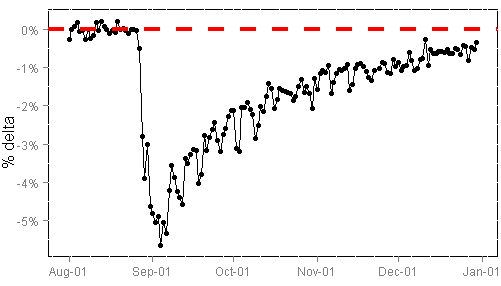 Summary
OEC: evaluate long-term goals through short-term metrics
The difference between theory and practice is greater in practice than in theory
Instrumentation issues (e.g., click-tracking) must be understood
Carryover effects impact “bucket systems” used by Bing, Google, and Yahoo require rehashing and A/A tests
Experimentation insight:
Effect trends are expected
Longer experiments do not increase power for some metrics.  Fortunately, we have a lot of users